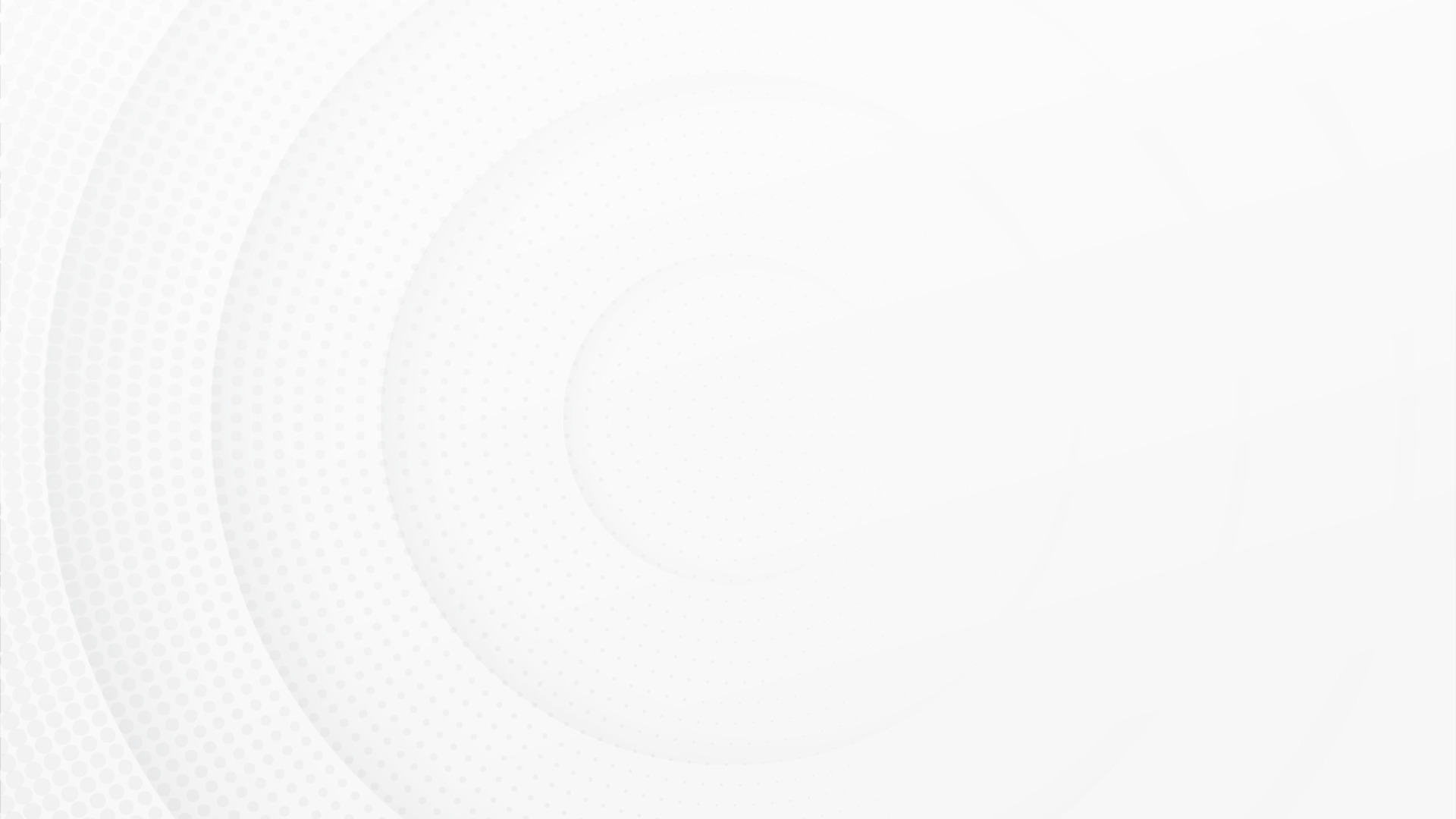 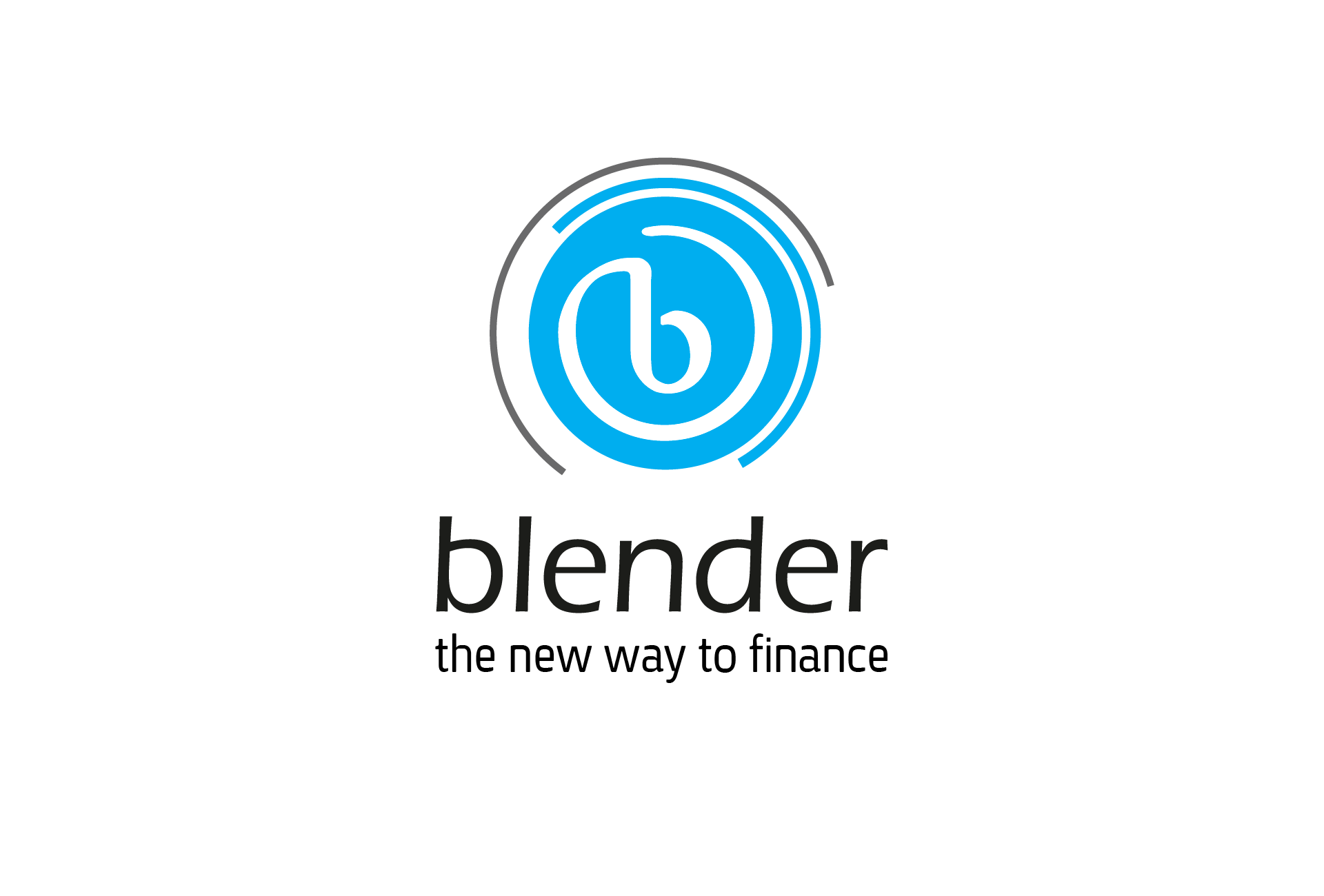 Blender
 Financial Technologies Ltd.
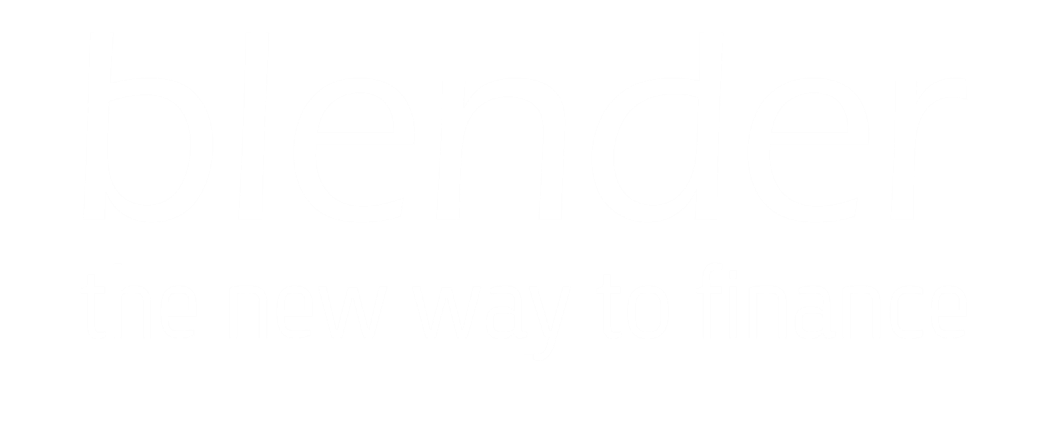 June 2021
Dr. Gal Aviv, Founder and CEO
Legal Disclaimer
This presentation is an introductory and marketing-oriented presentation of Blender Financial Technologies Ltd. and its subsidiaries (hereinafter: “the Company” and/ or “Blender” and/ or “the Group”). It does not constitute an offer of the Company’s securities to the public and should not be interpreted thusly. The information in this presentation is succinct and concise and is presented to provide a general overview of the Company. It does not provide exhaustive data about the Company and its activities. The information contained herein, and any other information conveyed within this presentation (hereinafter: “Information”), does not constitute a recommendation or opinion of an investment advisor or tax advisor. In general, investing in securities, and specifically investing in the Company’s securities carries risk. It is important to keep in mind that past data does not necessarily indicate future performance. Purchase of the Company’s securities requires an in-depth examination of the information published by the Company in Company reports in MAYA and MAGNA (hereinafter: “Company Reports”), as well as legal, accounting, tax, and economic analyses. This presentation includes additional data that will not be presented in the Company’s public reports and/ or information that is presented differently in the Company’s public reports. This presentation is not intended to replace the need to review Company Reports, insofar as they are published by the Company. If there is a contradiction between what is presented herein and the Company Reports, the Company Reports shall take precedence. 

Forward-Looking Information Disclaimer
The Company’s forecasts and assumptions herein concerning the receipt of a banking license (slides 8, 10, 11 and 19), the establishment of operations in Poland (slides 4 and 8), the expansion of the Blender Pay Community (slide 13), and growth engine activity in Israel (slides 16 and 22) and Europe (slides 19 and 23) are forward-looking information, as defined in Israel’s Securities Law, 1968. This is based upon, among other things, the Company’s assessment of future developments and events, whose date of actualization, if any, is uncertain and beyond the Company’s control. By its very nature, forward-looking information is subject to the risk of non-realization and is thus uncertain. The actualization of forward-looking information may be impacted by risk factors, which characterize Company operations, as well as by developments in the economic milieu in which the Company operates and external forces, including regulations that may impact its activities. It is hereby emphasized and clarified that the actual results and achievements of the Company in the future may materially differ from those presented as forward-looking information within this presentation. In order to avoid any doubt, it is hereby clarified that the Company does not commit to update and/ or change the information contained herein in order to reflect circumstances and/ or events that will take place following the drafting of this presentation.
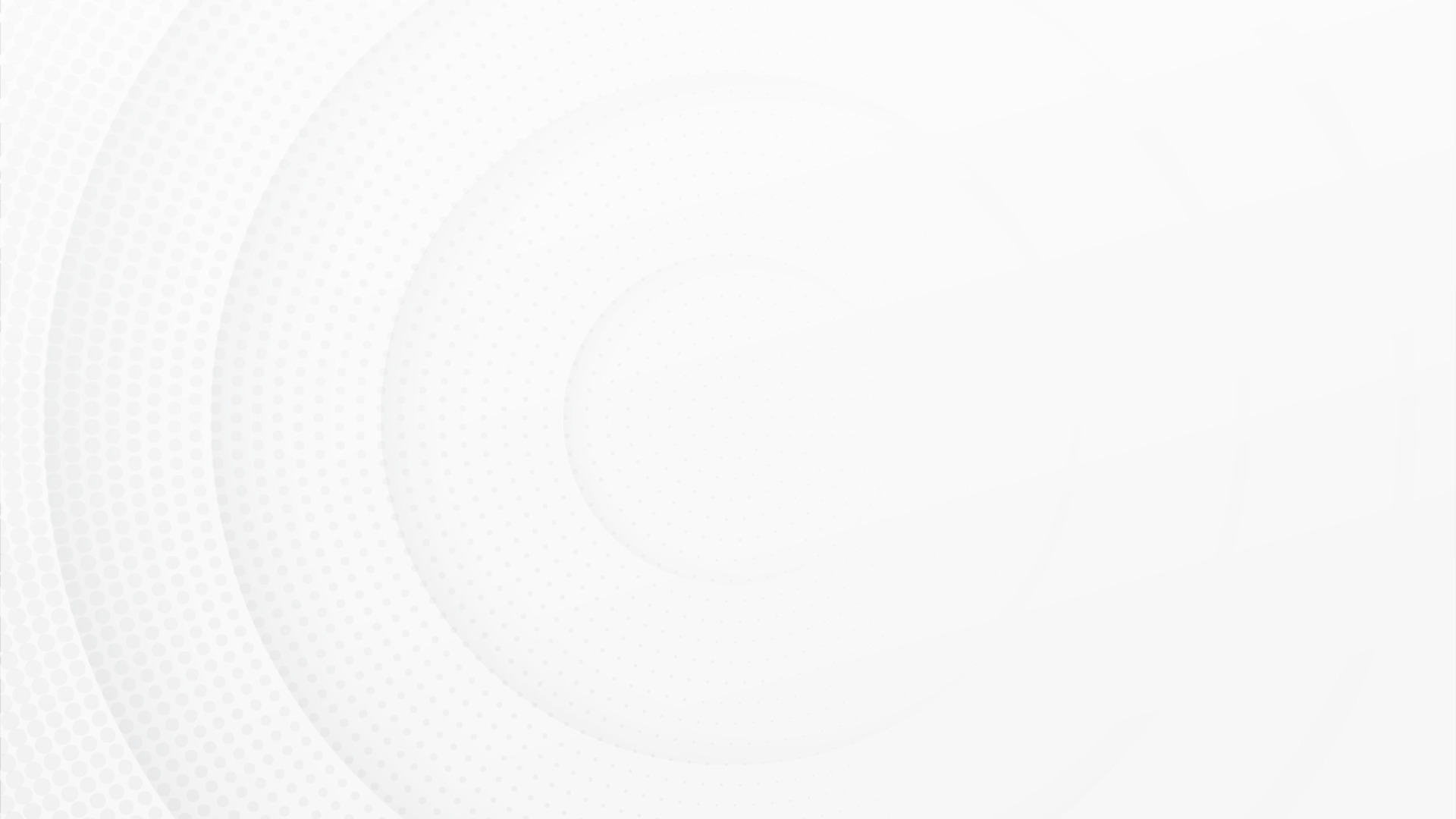 Blender
A global FinTech company that provides innovative credit and financing solutions to thousands of customers according to their preferences and needs
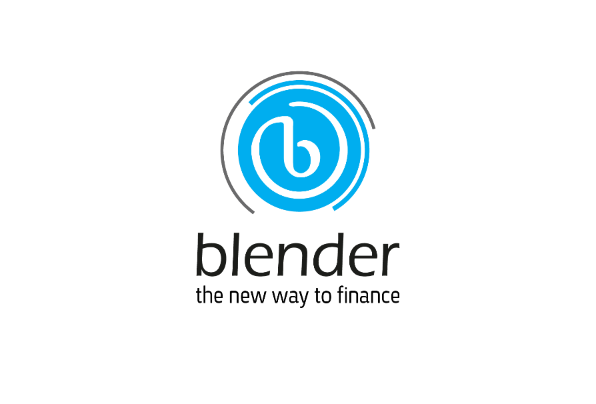 The bankers of tomorrow are not bankers at all.
The bankers of tomorrow are technologists
who enable banking experiences your customerswill use across the digital landscape
Brett King, Bank 4.0
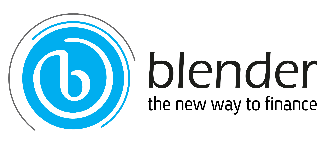 Page
3
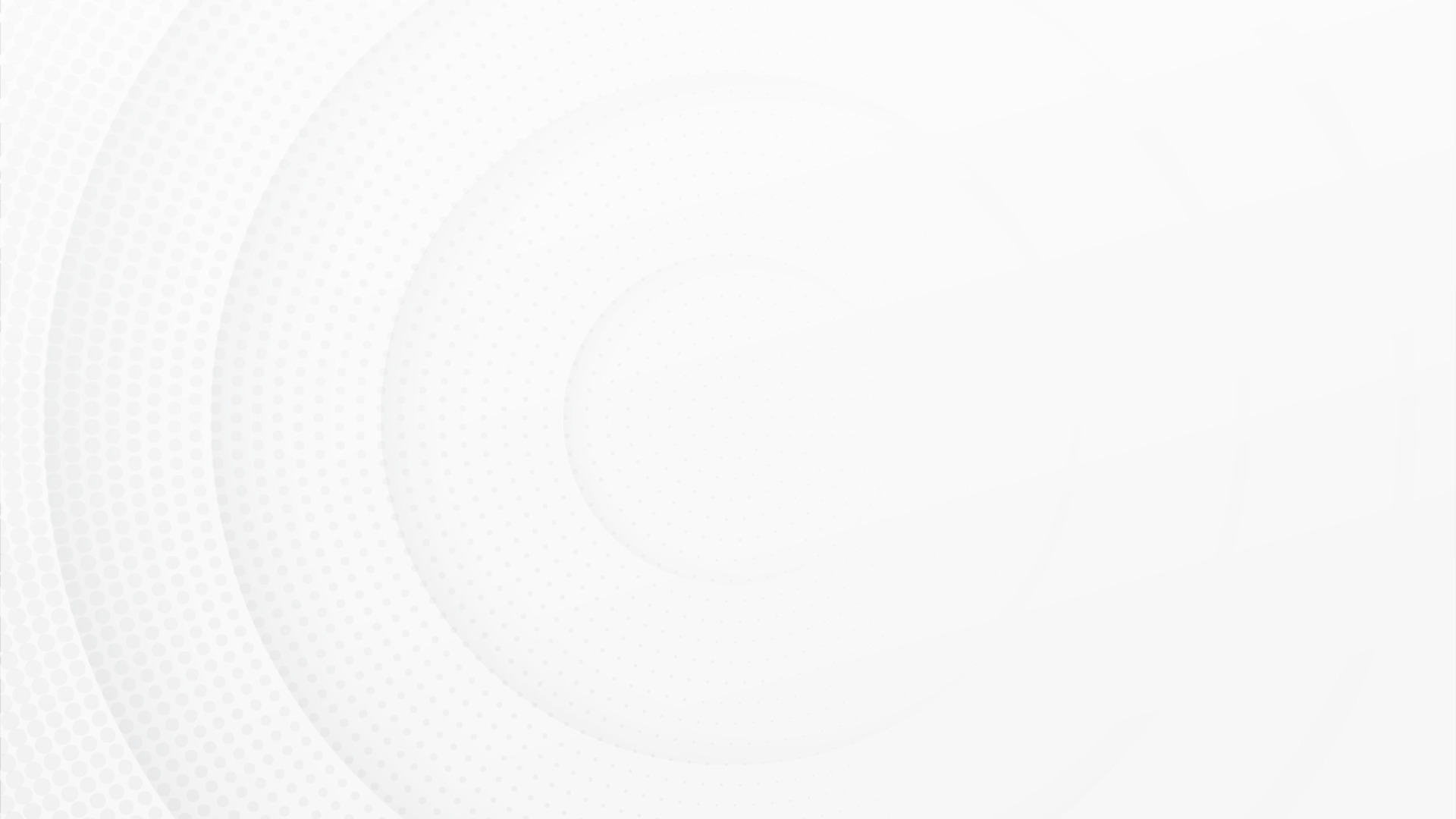 Blender – Company Snapshot
Public Company (BLND @TASE)IPO - January 2021
Total Funds Raised - 80.5 M NIS
2014
Founded
Areas of Expertise
- BNPL (Buy Now Pay Later)
- Auto Loans
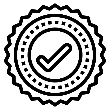 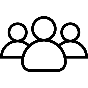 Licenses- Authorization for ongoing extended   activity - Operates a credit intermediation    system in Israel 
- Pan-European EMI license
- Consumer Credit Provider license    Lithuania/ Latvia- European Specialized Banking license   (application process)
Tech Lending Platform
- 100% digital
Automatic underwriting within 30 seconds*
Big Data systems with a multi-dimensional model for fraud prevention and credit risk assessment
75 employees 
in Israel and abroad (including outsourced workers)
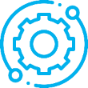 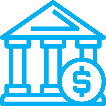 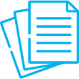 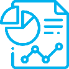 *  Minimum timeframe
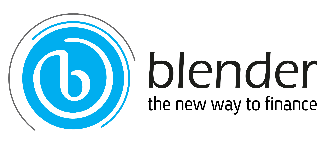 Page
4
Blender - Company Snapshot
Stakeholder Holdings 42.93%
Institutional and Public Holdings 57.07%
430,000
Registered Customers
4 CountriesIsrael, Lithuania, Latvia,
Poland (in establishment phase)
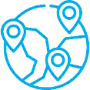 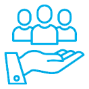 731 M NIS Total Lent amount*
375 M NIS Loan Portfolio Balance*
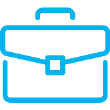 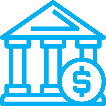 35,000Paying Customers
32 M NIS Gross Revenues 2020**
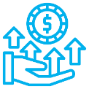 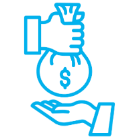 *   As of the end of March 2021
** Gross Revenues 2020: Total consolidated non-GAAP income in Business Segments note
Group Management
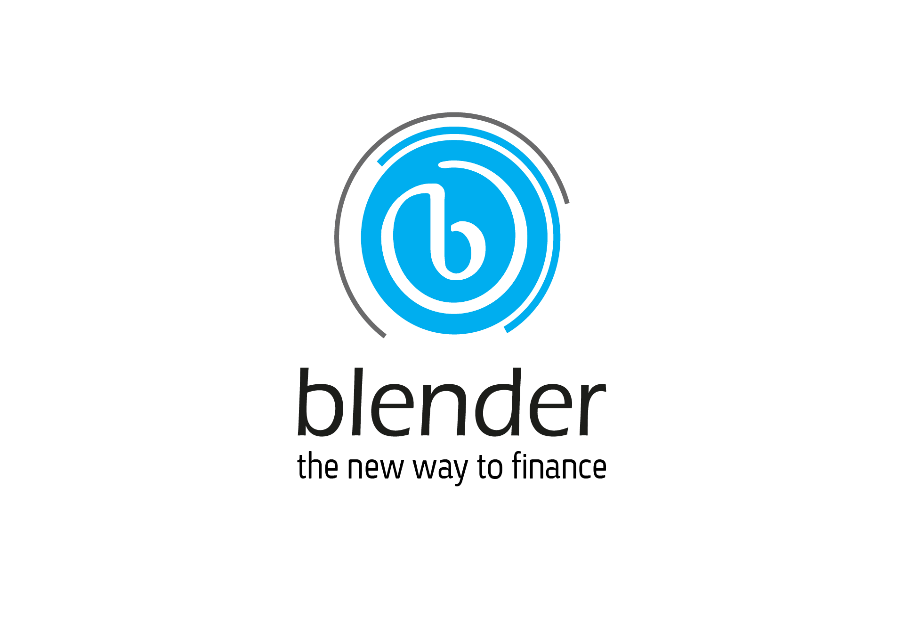 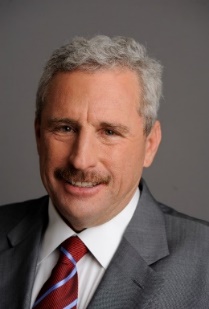 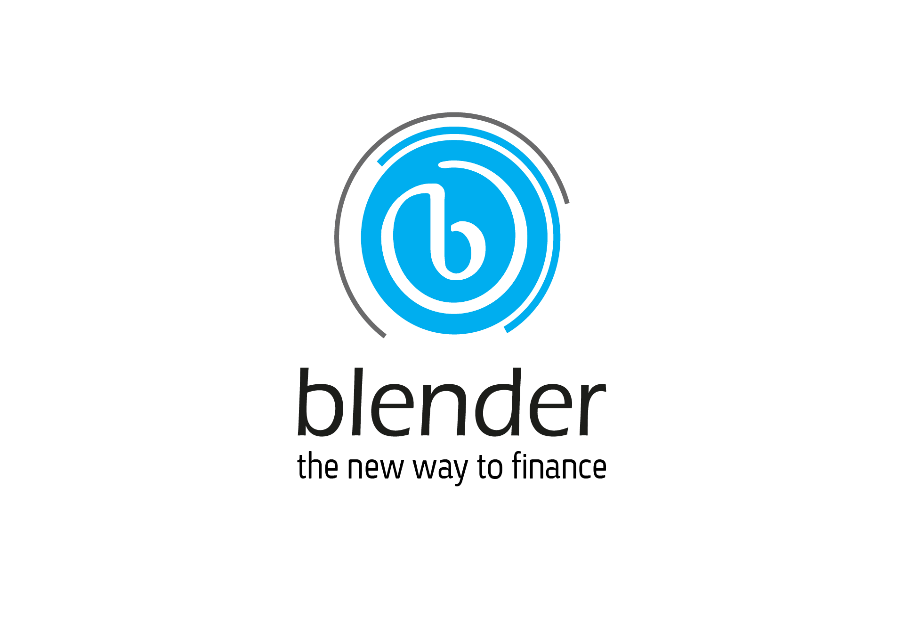 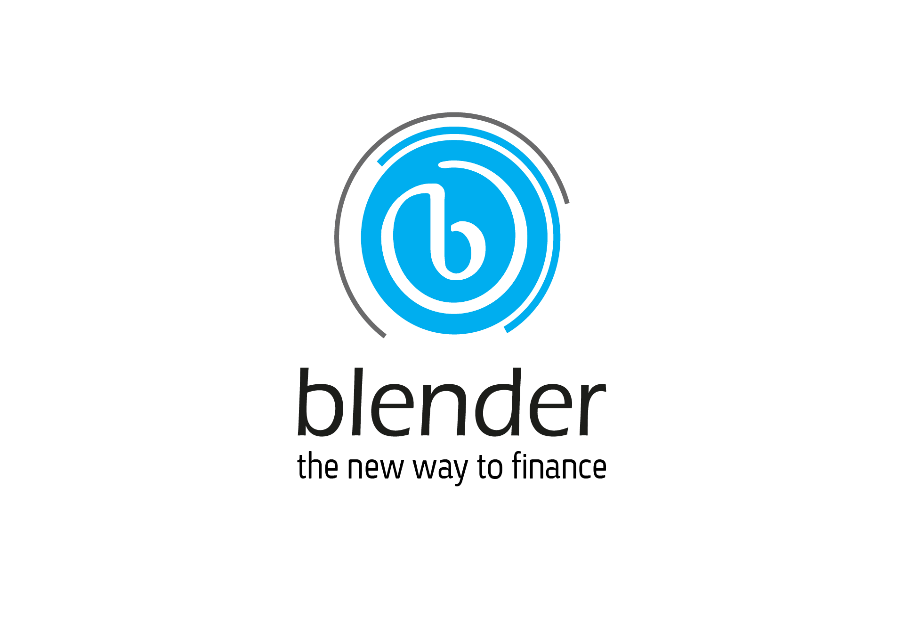 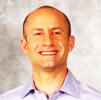 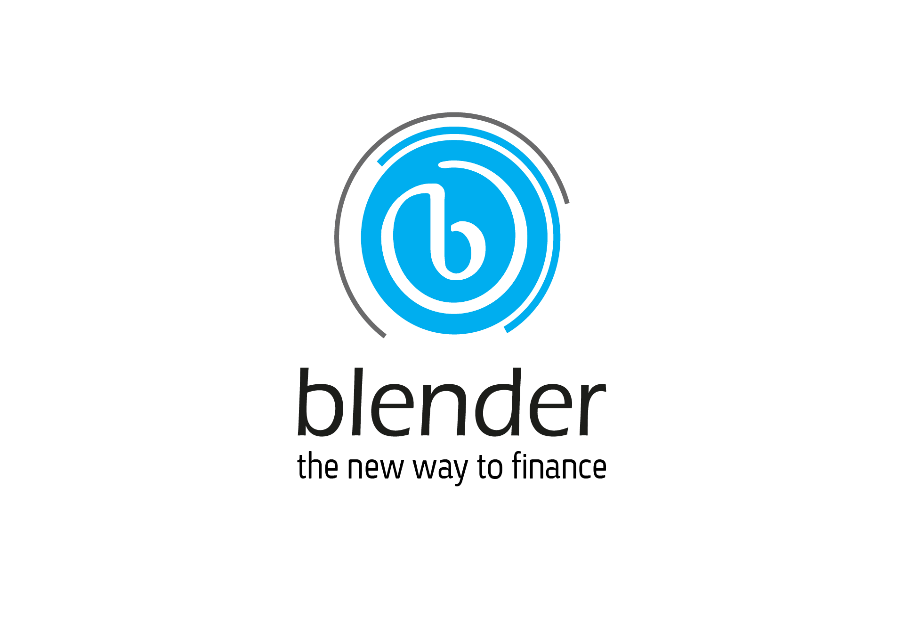 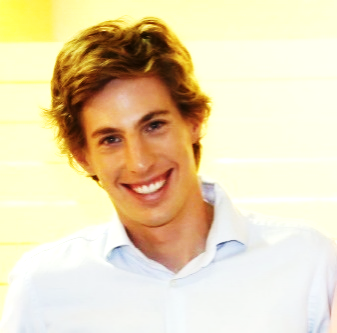 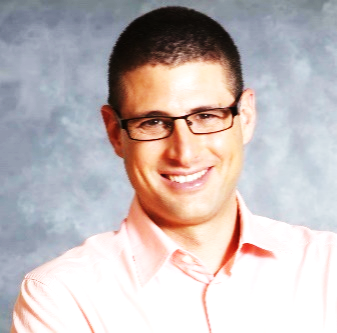 Annie Aviram, Adv.
Chagai Gefen, CPA
Boaz Aviv
Barak Gur
Dr. Gal Aviv
Doron Aviv
Chief Legal Counsel, Senior VP
Boasts over 30 years of banking experience with legal advice for financial transactions and regulations
Served as Head of Legal Advisory Department at Bank Leumi, Director and member of Audit Committee in a provident fund and at various companies, Chairwoman of a trust company
CFO
Boasts over 13 years of experience as a finance manager in public and private companies in Israel and abroad. Holds an MBA in Finance and a BA in Accounting and Business Administration
Founder, Controlling Shareholder,  Deputy CEO 
Chief Technology Officer  and Board Member
MSc in Computer Science, BSc in Physics and Economics
Served in Unit 81 — the technology unit of the Military Intelligence DirectorateFounder of PetWise - A remote sensing system for animals
Founder, Deputy CEO, Chief Product Officer, Board Member
MSc in Physics  with specialty in complex systems fromBen-Gurion University, Graduate of specialized intelligence unit,
one of the founders of “Asimov” - AI
Founder, Controlling Shareholder, CEOBoard Member
PhD in Physics from Nottingham University, UK
 Specialist in quantum optics,
boasts over a decade of experience as an entrepreneur and venture capitalist.
Chairman of the Board, Controlling Shareholder
Chairman of Aviv Group, one of the leading real-estate firms in Israel, Graduate of Technion University’s Faculty of Engineering with honours
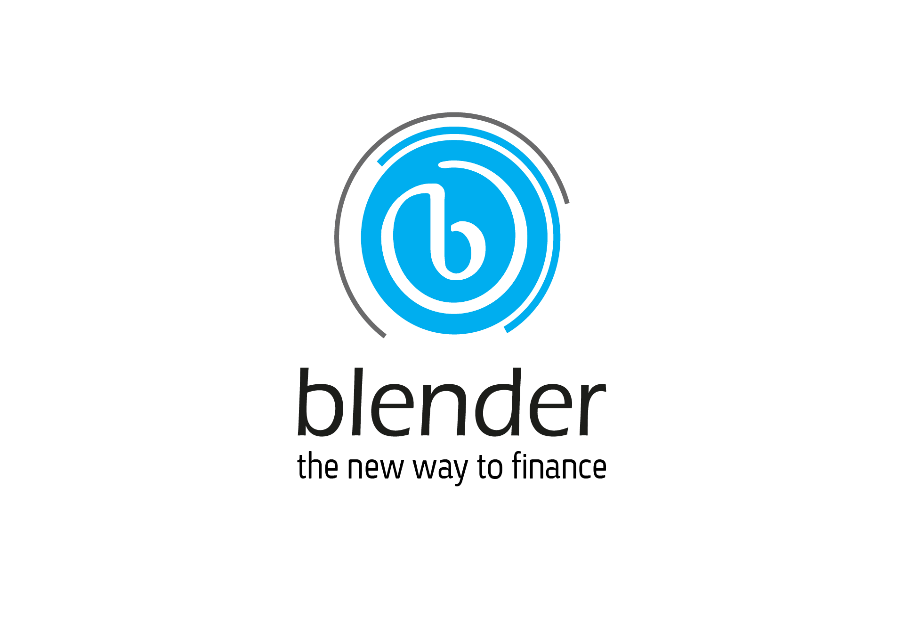 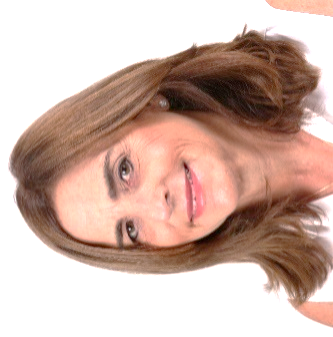 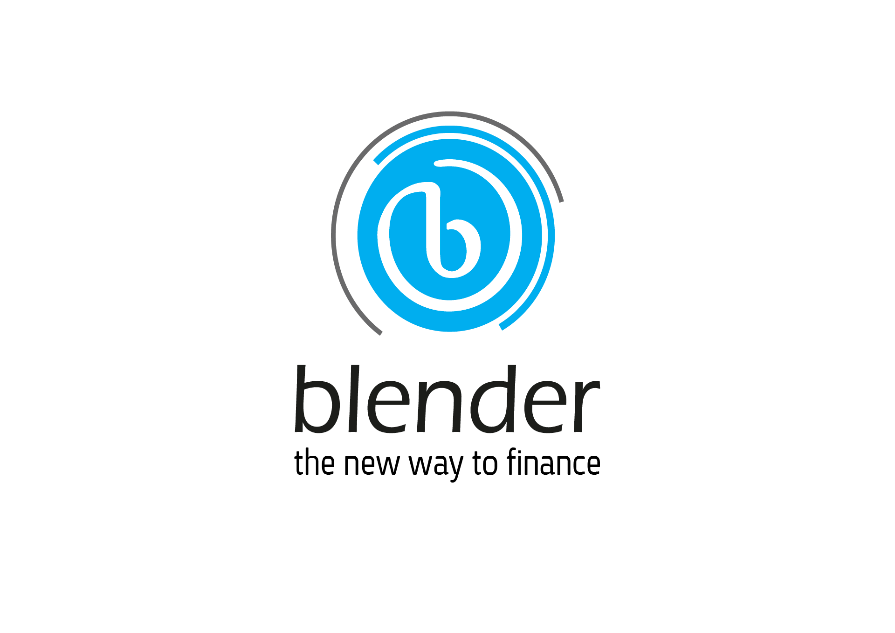 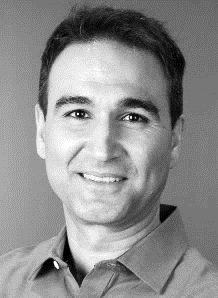 The controlling shareholders and company’s founders are involved in all sectors of activity and lead research, development, management, strategy and growth.
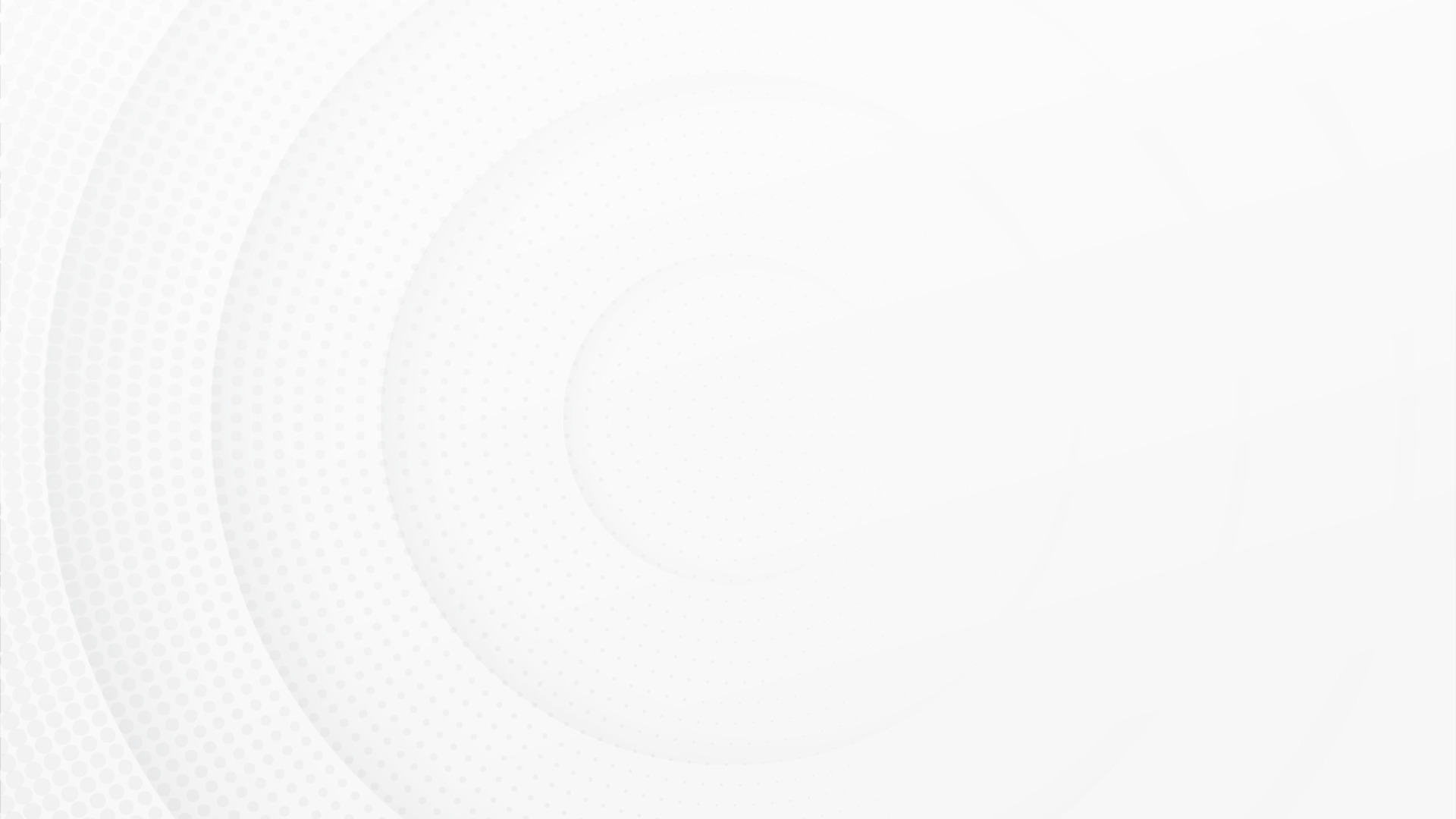 Our Team
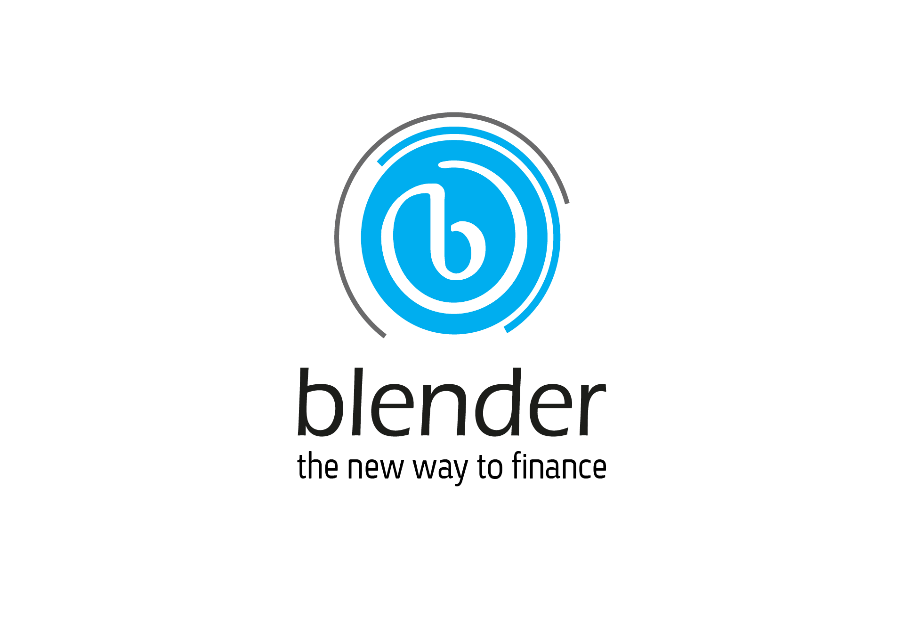 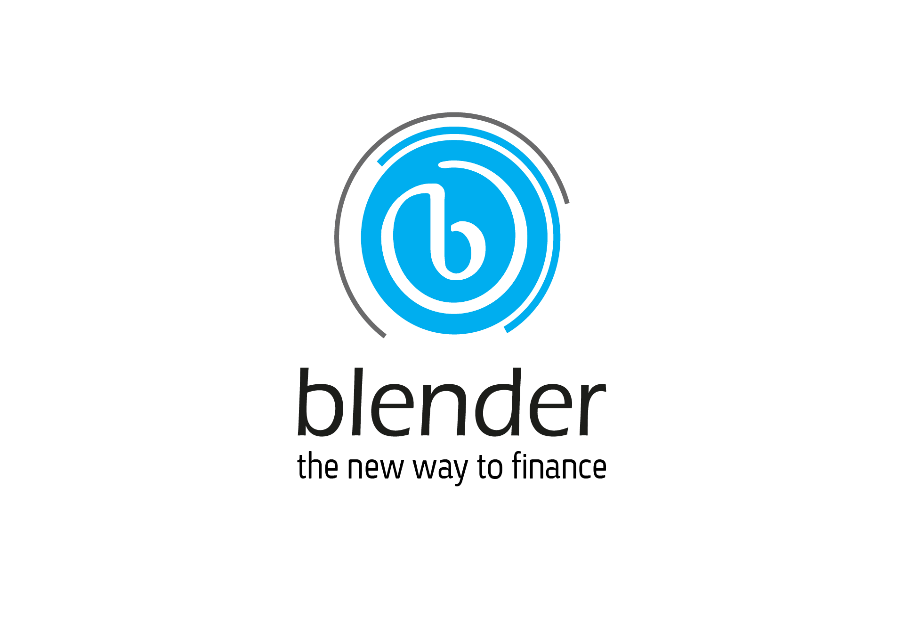 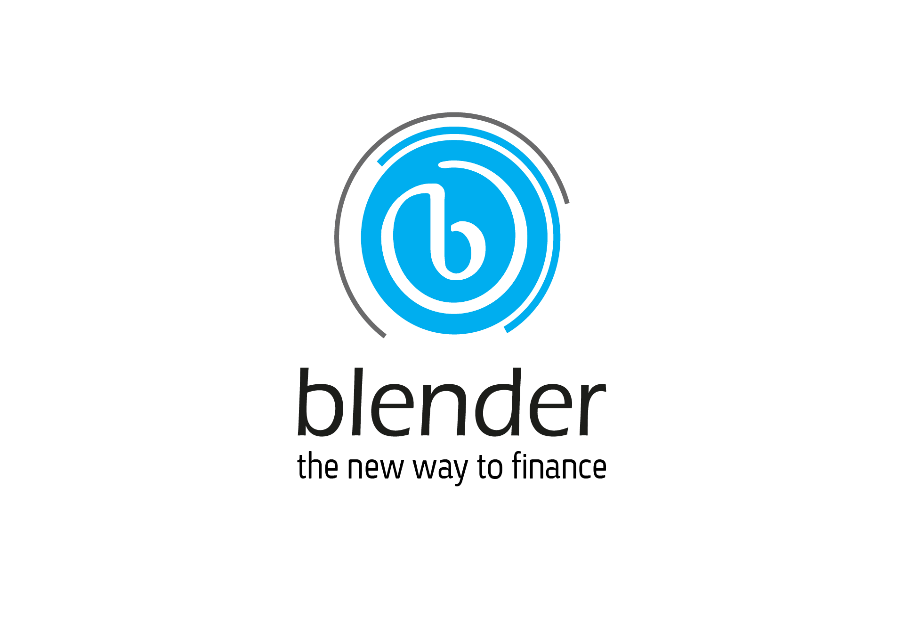 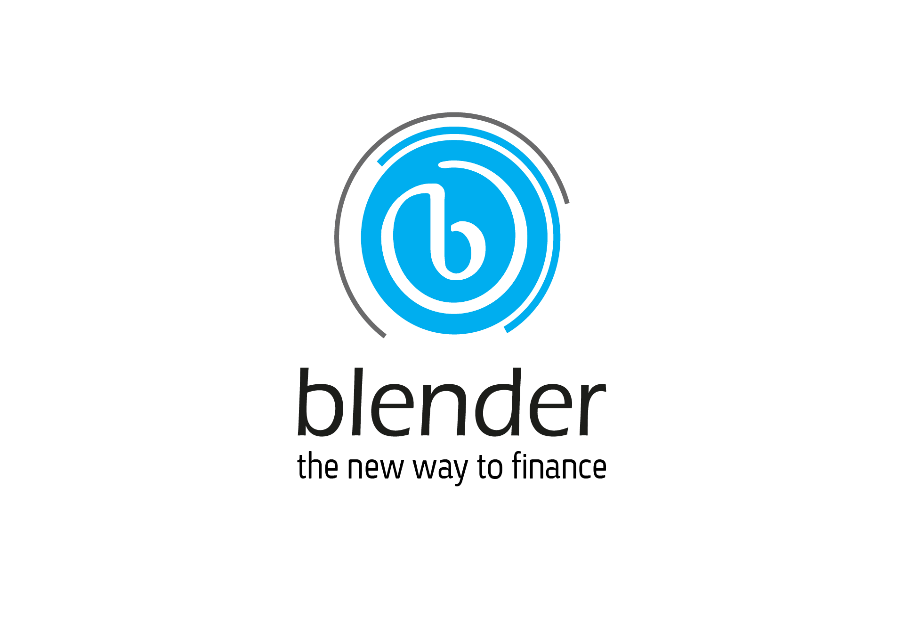 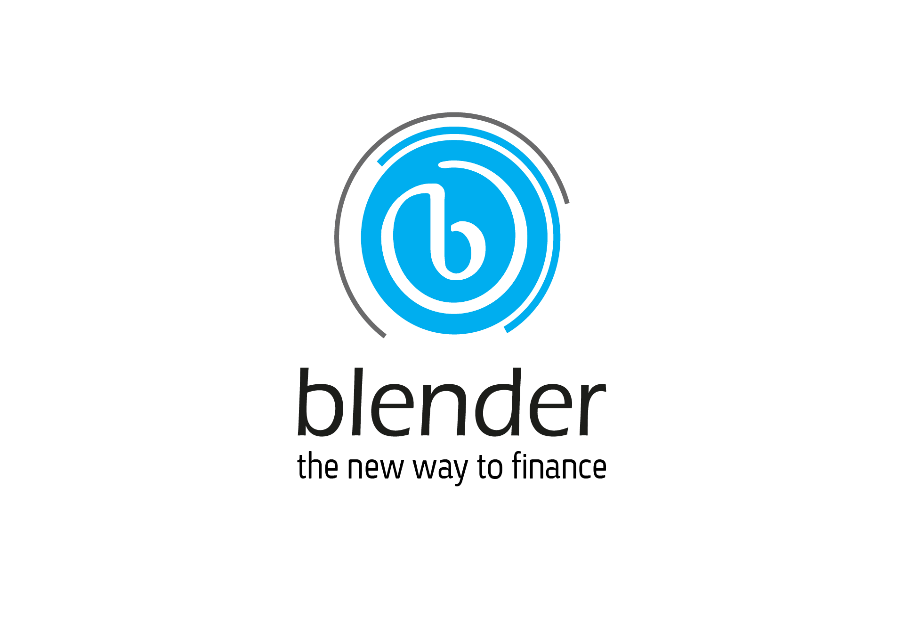 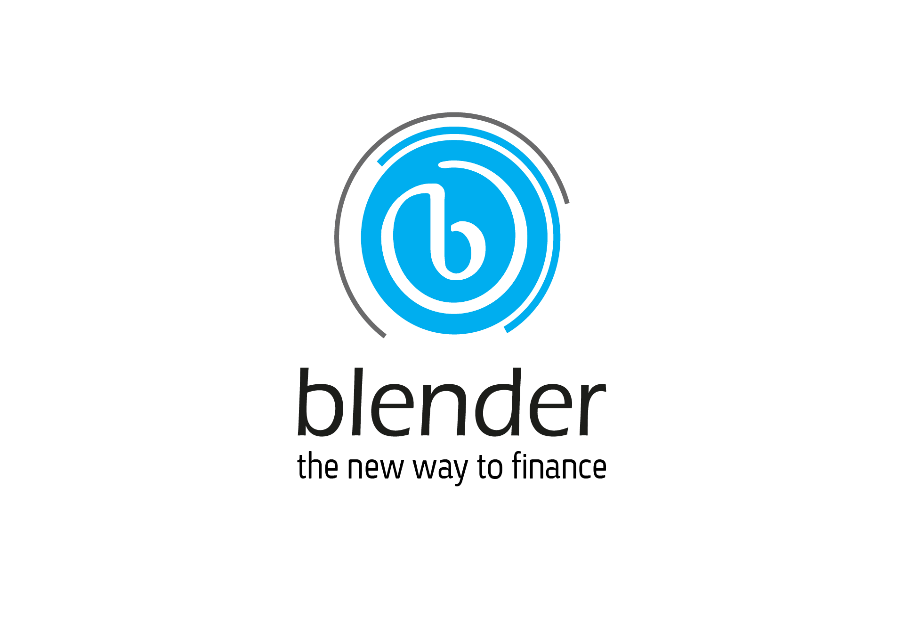 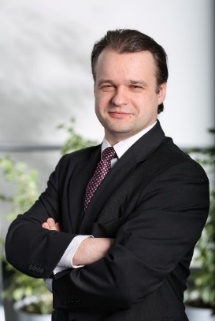 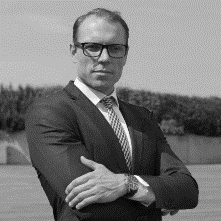 Saulius Gelzinis
Reut Gilady
Mark Perry
Paulius Tamosaitis
Anna Ettedgui
Stav Bloch
Marketing Director
CFO of Baltic Operations
Compliance and Anti-Money Laundering Officer, Credit Risk Manager
Head of Funding
Director of Baltic Operations
VP Business Development, Blender Israel
Boasts over 20 years of experience in banking and finance, expertise in financial management, holds an MA in Economics and Business Administration
Boast over 15 years of international experience in corporate development and structured finance in Investment Banking, holds a Bsc. in Finance from Paris Dauphine and Msc. in Financial Engineering and Capital Markets from Paris Sorbonne.
Boasts over 15 years of experience as a marketing and communication director in the fields of finance and capital markets, holds an MBA and BA in Communications and Management
Boasts over 10 years of experience in capital markets, holds an MA in Marketingand Economics and a BA in Psychology
Boasts over 15 years of experience in bankingand finance,  expertise in the fields of credit and sales, holds an MBA
Boasts over 7 years of experience in the fields of credit and management both in Israel and abroad, holds a BA in Economics and Project Management
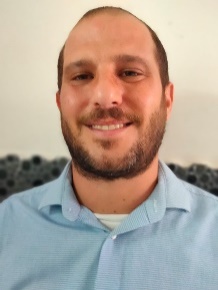 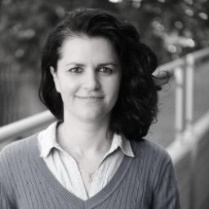 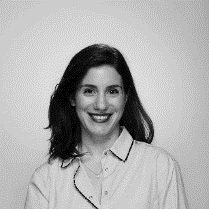 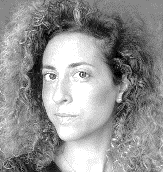 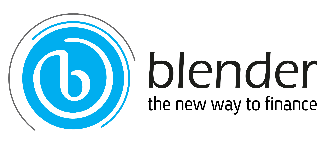 Page
7
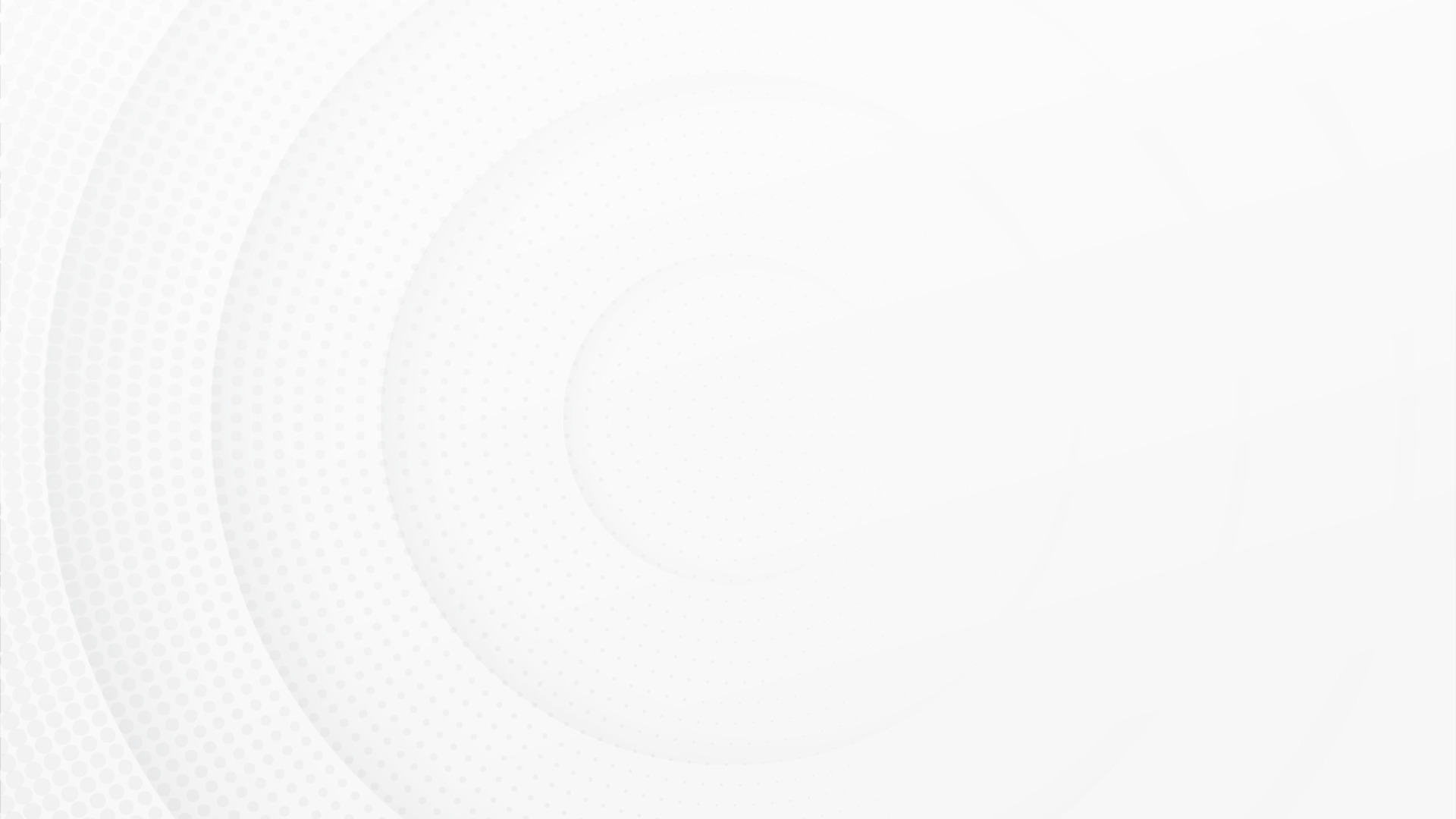 2021 – Year of Growth and Expansion
In 2019-2020, the company strengthened its technological capabilities that led to new products 
development and turned it into a global FinTech company, specializing in digital consumer credit
Launch of operations in Poland
Examining M&As in Europe
Obtaining a pan-European digital banking license
2
1
3
Ongoing Projects:
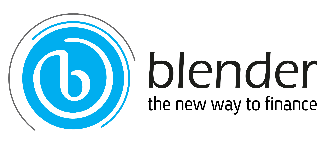 Page
8
Revenues Growth
Thousands NIS
500% growth of company revenues in 4 years
More than 30% increase in gross revenues reported in Business Segments 
450% increase in total lent amount
NON-GAAP Gross Revenues
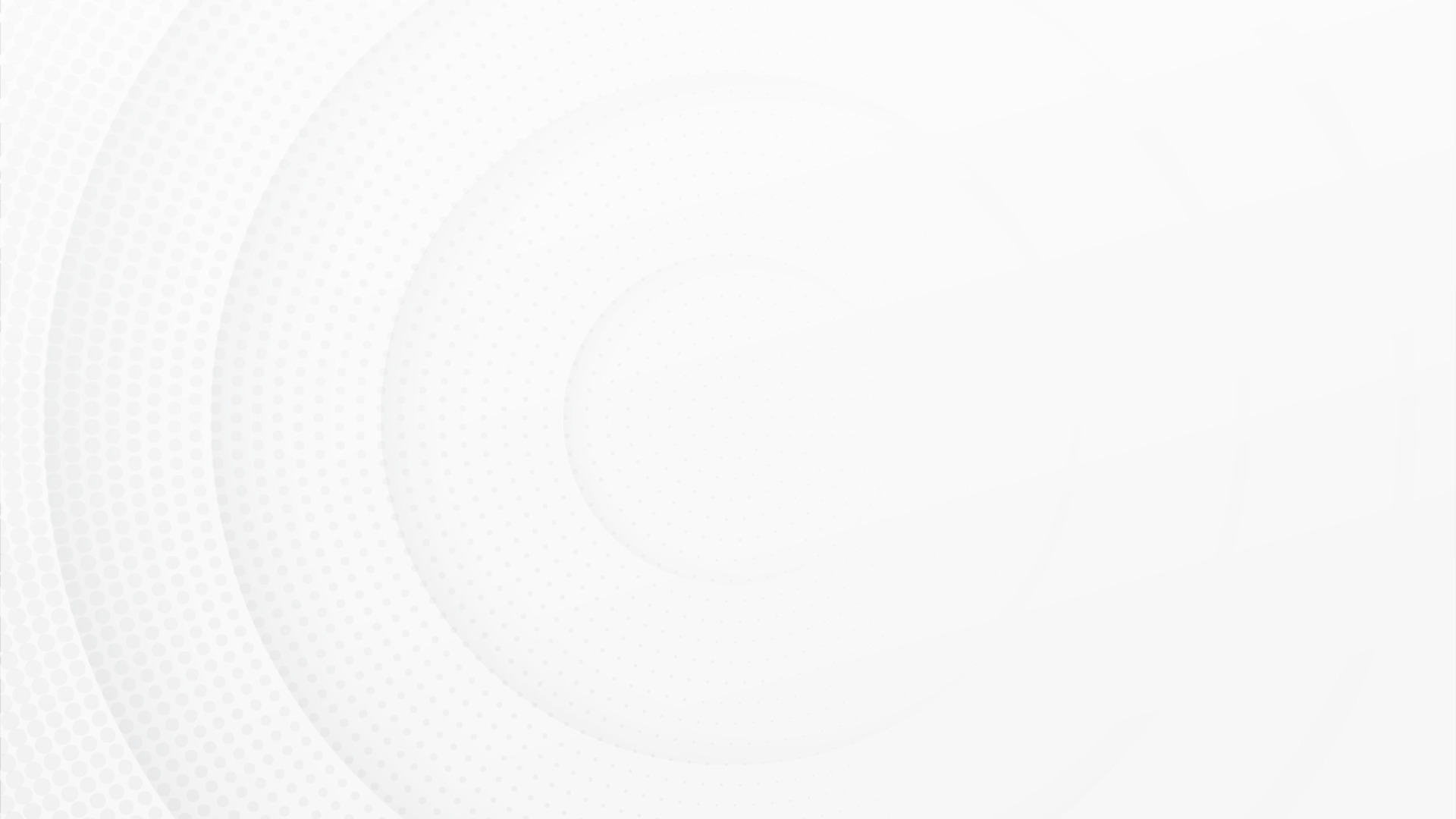 Growth Engines
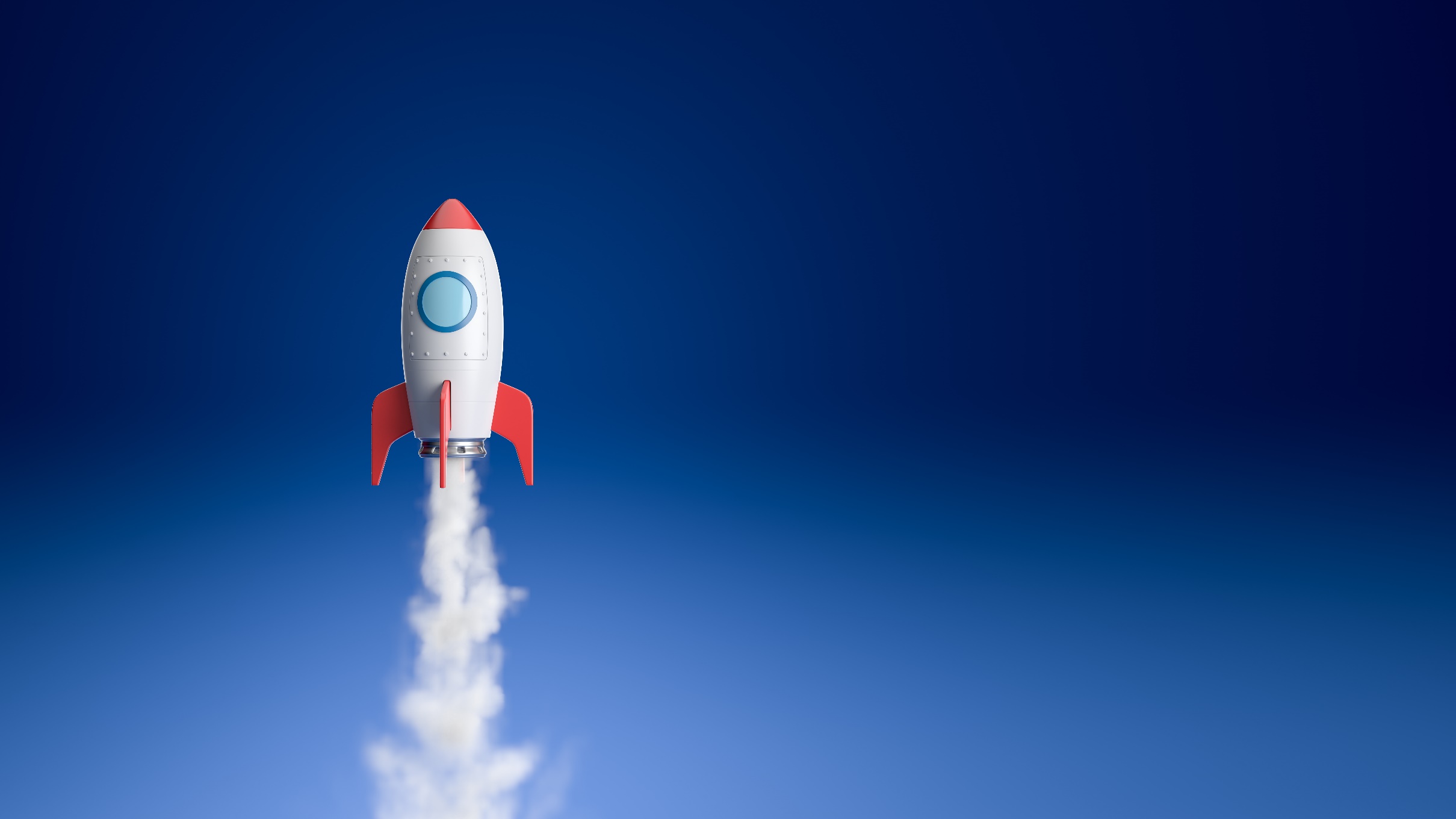 BLENDER PAY
BLENDER CAR
BLENDER BANK
Instalments at Points of Sale with a fast non-banking credit
Fast and convenient Auto loans
Applying for a European Specialized Banking license
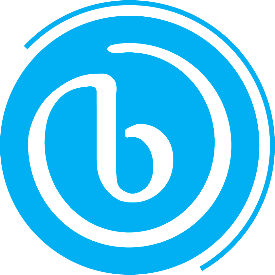 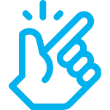 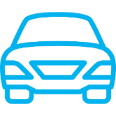 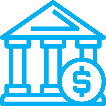 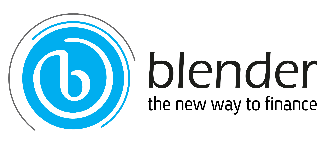 Page
10
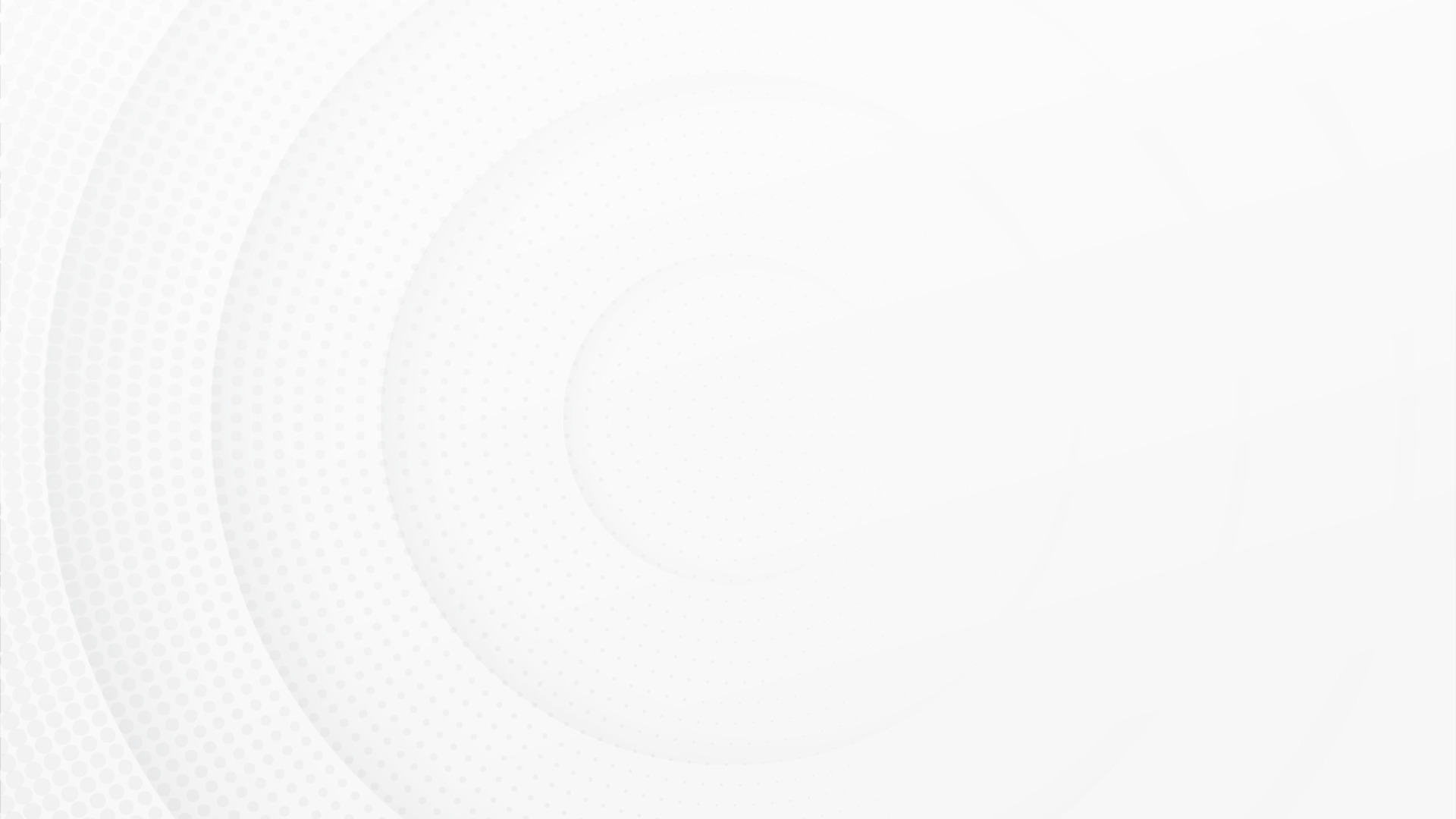 BLENDER BANK
Pan-European activity under one license*
Focus on credit activities
Digital bank with no branches*
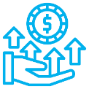 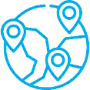 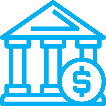 Source of creditUse of deposits as a source of credit in Europe
Deposit insurance up to 100,000 euro per customer**
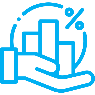 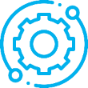 Deposit management
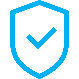 * Blender is in the process of applying for a European license 
** Deposit insurance according to EU Directive, up to 100,000 euro per customer
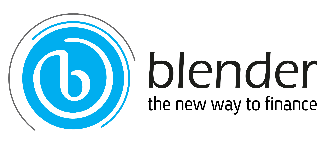 Page
11
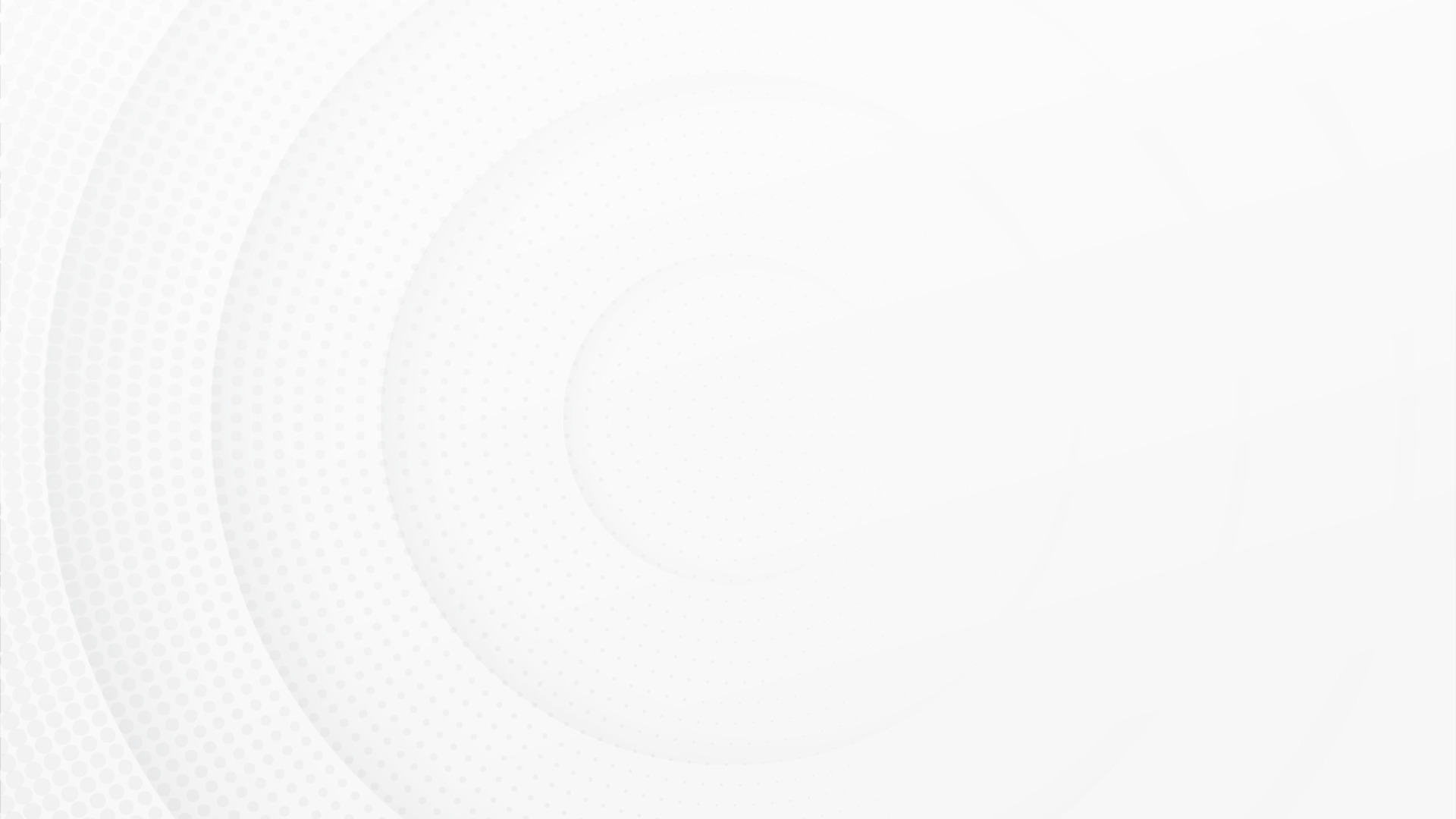 BLENDER PAYBUY NOW PAY LATER (BNPL)
Broad deployment of 860 points of sale that utilize Blender Pay as a payment method
Technology enabling wide-ranging instalments through fast non-banking credit at points of sale
Fast, safe and simpletechnological solution for Checkout Credit one-Commerce platforms
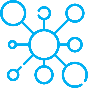 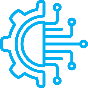 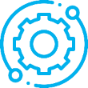 Solution for purchasing at physical stores and 
e-Commerce platforms
Transaction authorisation within 30 seconds
Substitution for credit cards in large purchases
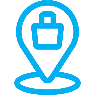 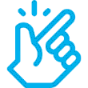 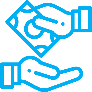 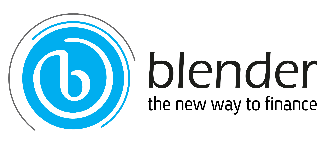 Page
12
Over the last year, Blender implemented ‘Blender Pay’ at hundreds of points of sale in a variety of sectors, and became a market leader. The company operates in order to expand the Blender Pay community.
Points of Sale
Blender Pay Growth in Israel and Europe
[Speaker Notes: Add graph here
Write above XXX points of sale 
No fewer than 25 logos]
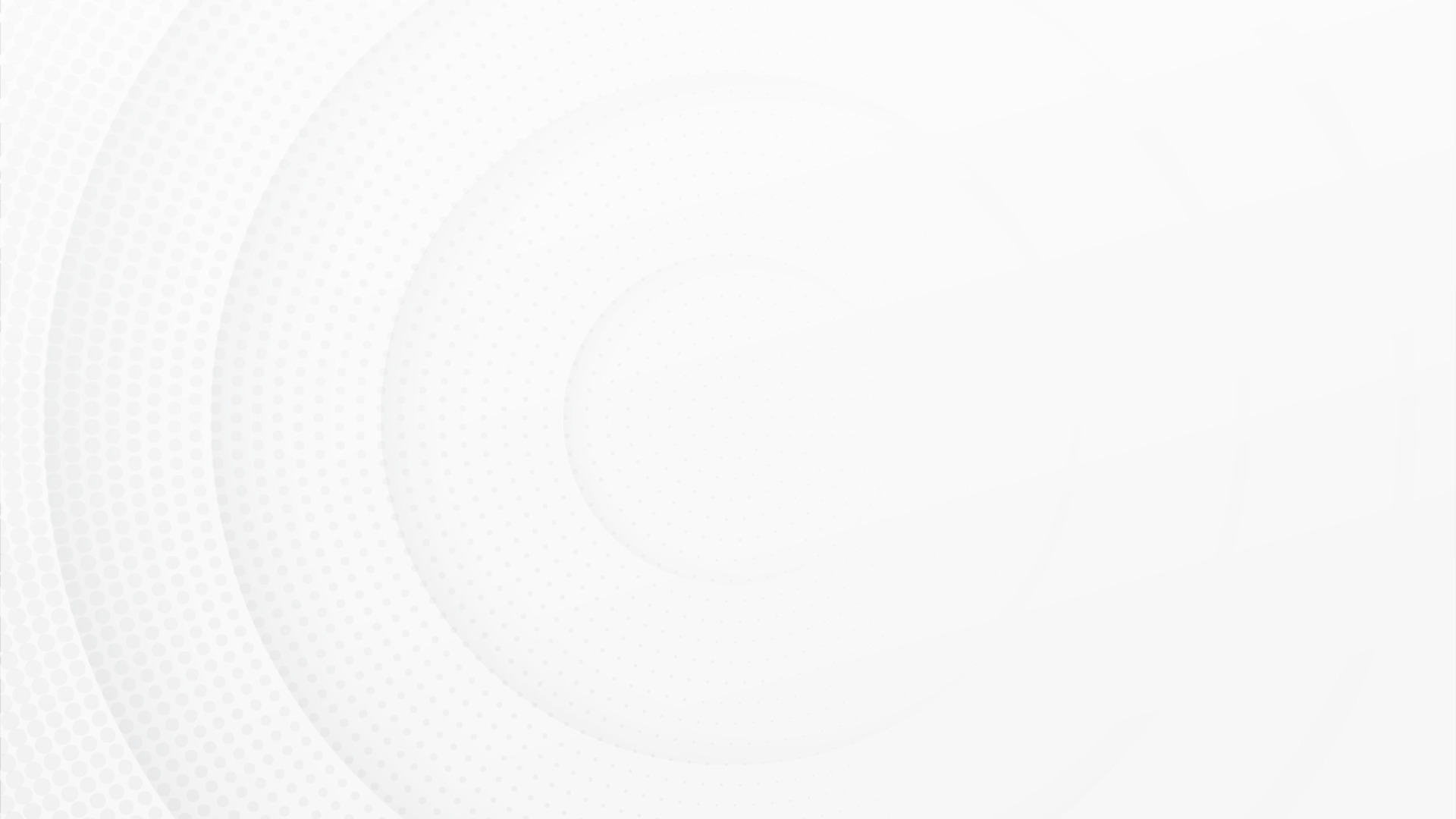 BLENDER CARAuto Loans
Technology that enables financing for car purchases in a wide-range instalment schedule through quick non-banking credit
Wide payment instalment spread - up to 60 months
Wide range of car lots using BLENDER CAR
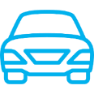 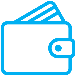 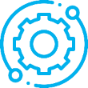 Convenient and easy-to-use digital platform for car dealers
Transaction authorisation within just 30 seconds*
Financing up to NIS 600K
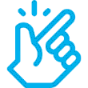 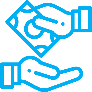 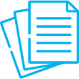 *  Minimum timeframe
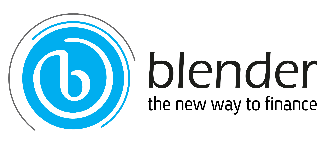 Page
14
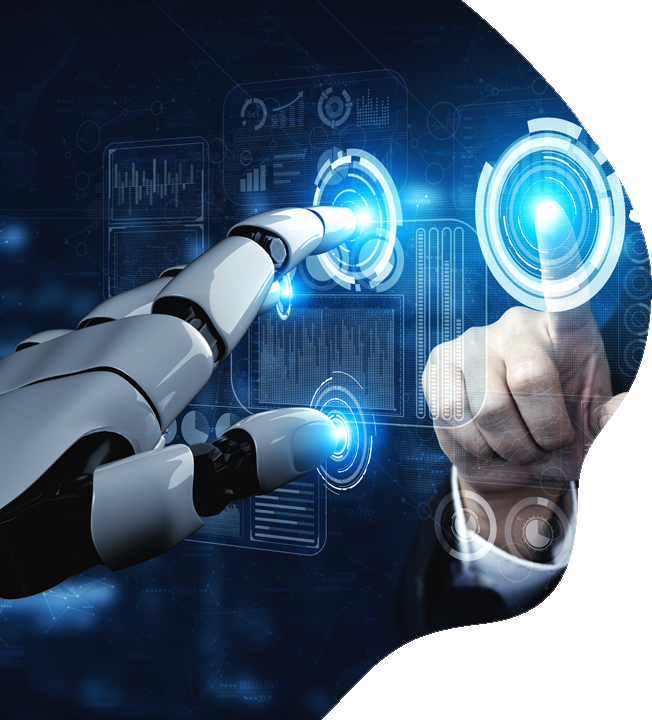 Blender Israel
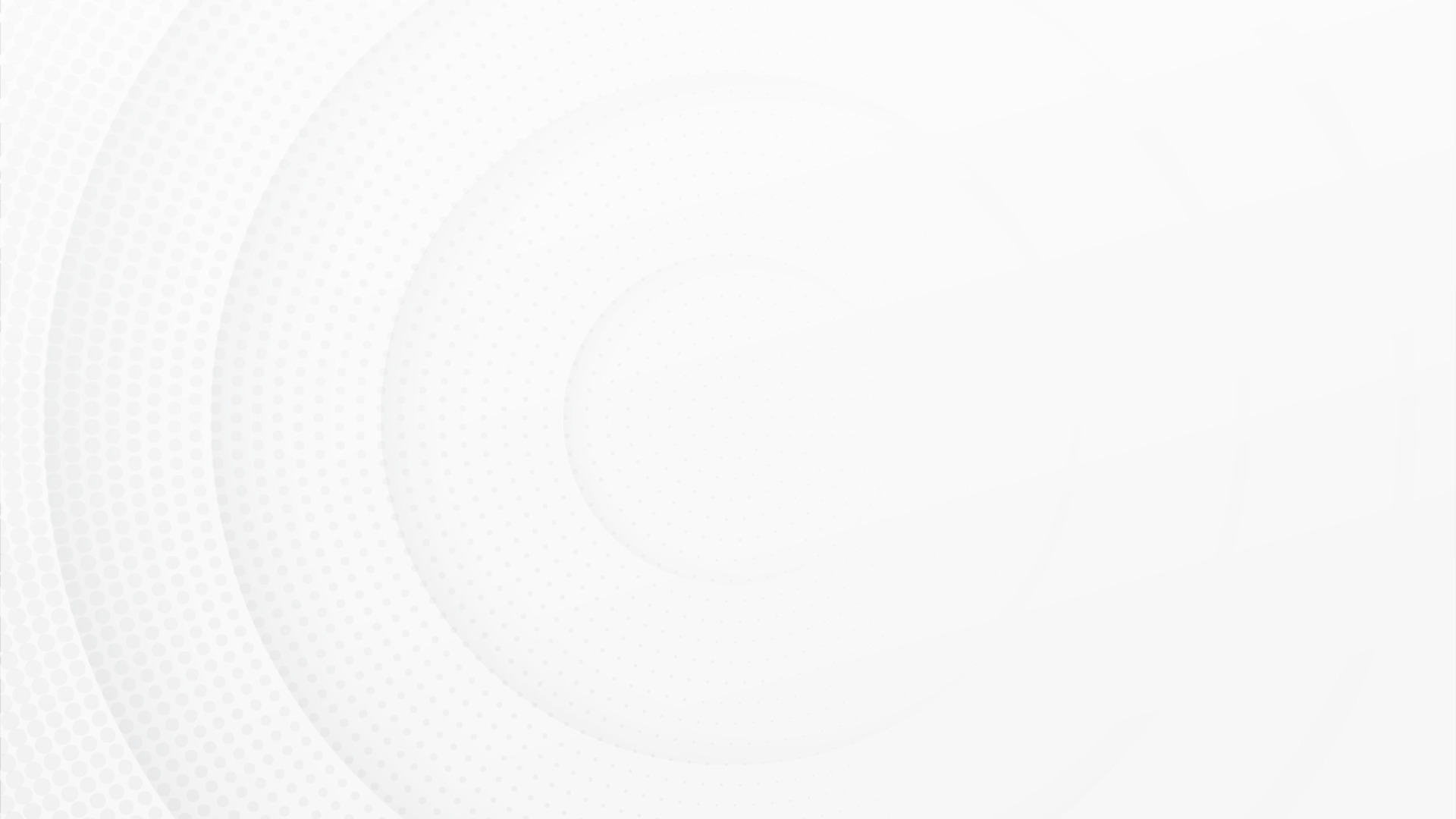 Operations Expansion in Israel
CurrentActivity in Israel
Collaboration with banks and financial institutions
Significantly increasing income by raising credit from institutional investors and/ or banks
Obtaining an extended license for credit provider
Recognition of interest income
Support in BNPL sector rapid growth
Credit expansion in Auto loans
Credit brokerage - loans between people
Focusing on car credit and product purchase credit(Blender Pay, Blender Car)
GrowthEngines
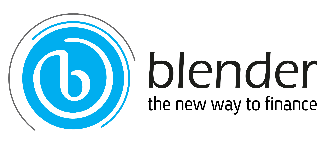 Page
16
Credit Brokerage
Development of Credit PortfolioTotal loans provided, in M NIS, Non-GAAP
Credit Brokerage Sector RevenuesAccording to Commentary of Sector Activities, NIS Thousands Non-GAAAP| CAGR +73%  |  YoY +34%
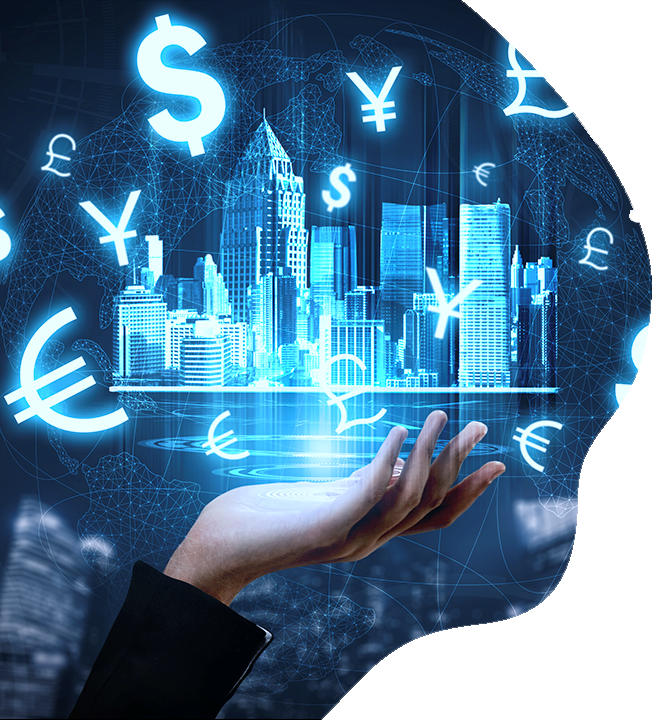 Blender Europe
(Digital Banking Sector)
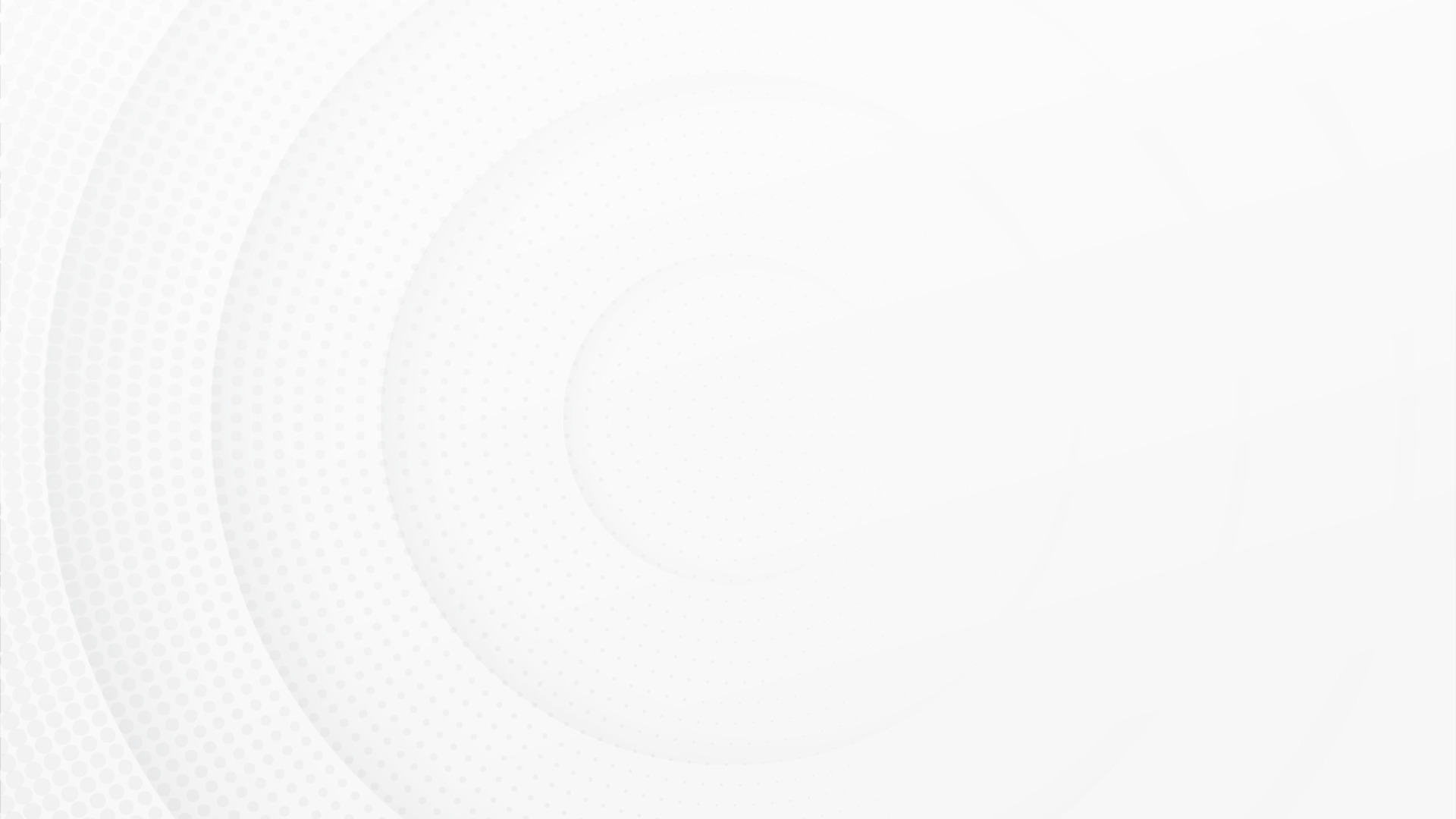 Strategic Expansion in Europe
Providing direct credit for second-hand vehicles in Lithuania and Latvia
Raising a 3rd line of credit from a leading institutional European investor(Eiffel Investment Group)
Engaging with leading investment advisor to acquire strategic activities with synergy in Poland (M&A)
Establishing credit-providing activity in Poland 
Expanding credit operations in the Baltic 
Focusing on Auto Loans and credit in the B2B2C model
Current OperationModel in Europe
Establishing a European digital bank for receiving deposits and providing credit–pan-European activity under one license
Expanding Central European activities to other countries
GrowthEngines
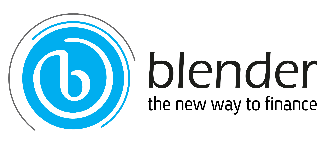 Page
19
European Activities Growth
Credit Portfolio Growth
Total loans provided, in M NIS
Digital Banking Sector IncomeAccording to Commentary of Sector Activities, NIS Thousands Non-GAAAP| CAGR +147%  |  YoY +35%
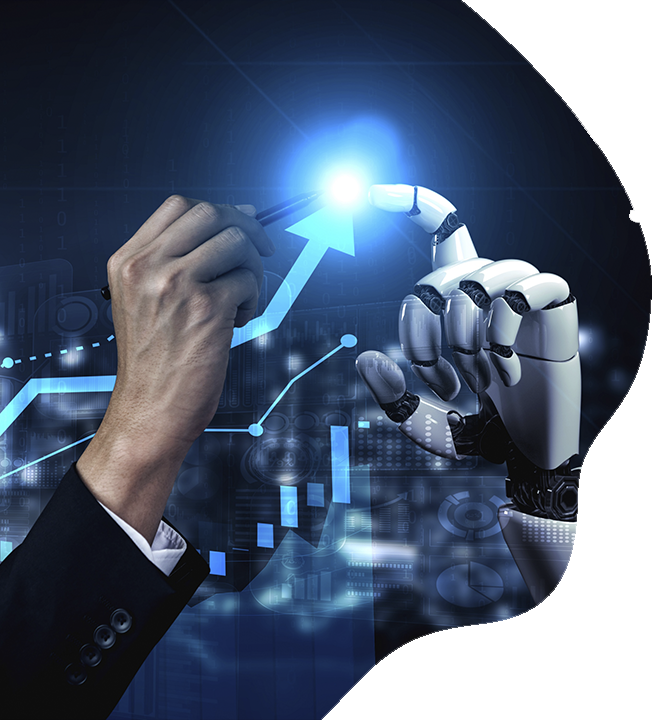 Growth Strategy
Blender Israel
Expansion in the automotive sector
BNPL points of sale credit expansion
Raising funds from banks and financial institutions
Obtaining an extended license forproviding credit
Recognition of interestincome
Blender Europe
Digital bank
Expansion to additional European countries
Expanding existing operations
Acquisition of synergisticactivities
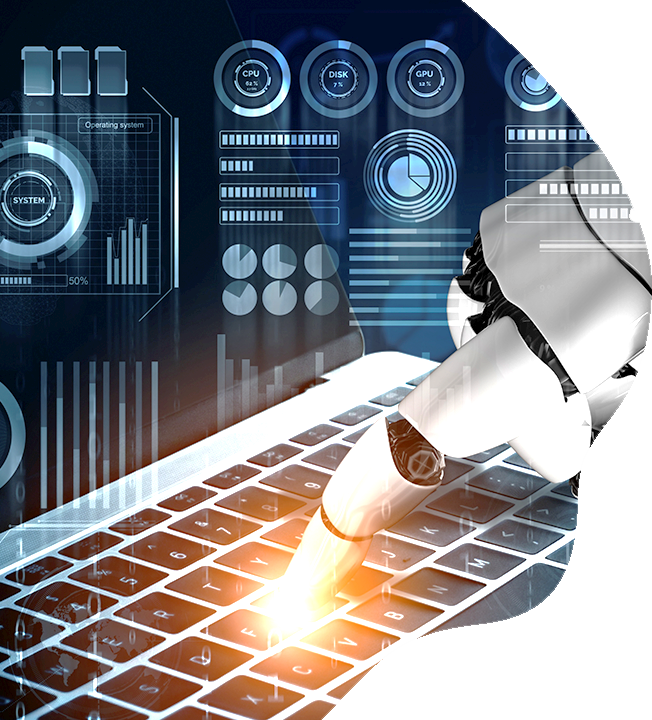 Financial Data
Blender Financial Data
Balance Sheet Summary (Thousands NIS)
* The balance of the credit portfolio managed in the P2P activity by the Group for 2020 and 2019 is 316 M NIS and 213 M NIS, respectively.These balances are not included as assets in the balance sheet, as in accordance with IFRS.
**Other assets - Fixed assets, other debtors, limited cash, right of use assets.
***Other liabilities - Liabilities in respect of leases and other liabilities.


In January 2021, the company issued a package of shares and options for the first time in the Tel Aviv Stock Exchange.

The issue amounted to nearly 80.5 M NIS (gross).
Blender Financial Data
P&L Summary (Thousands NIS)
*	The clause includes income from commissions, interest income from activities of the digital banking sector, and other income. Interest income from P2P operations managed by the Group in 2020 and 2019 were 17,493 NIS and 12,070 NIS, respectively. This revenue was not included in the P&L Summary, in accordance with IFRS.
** 	Non-cash share-based payment. The expense is largely due to the granting of options to employees in September 2020 at an immediate maturity cost.
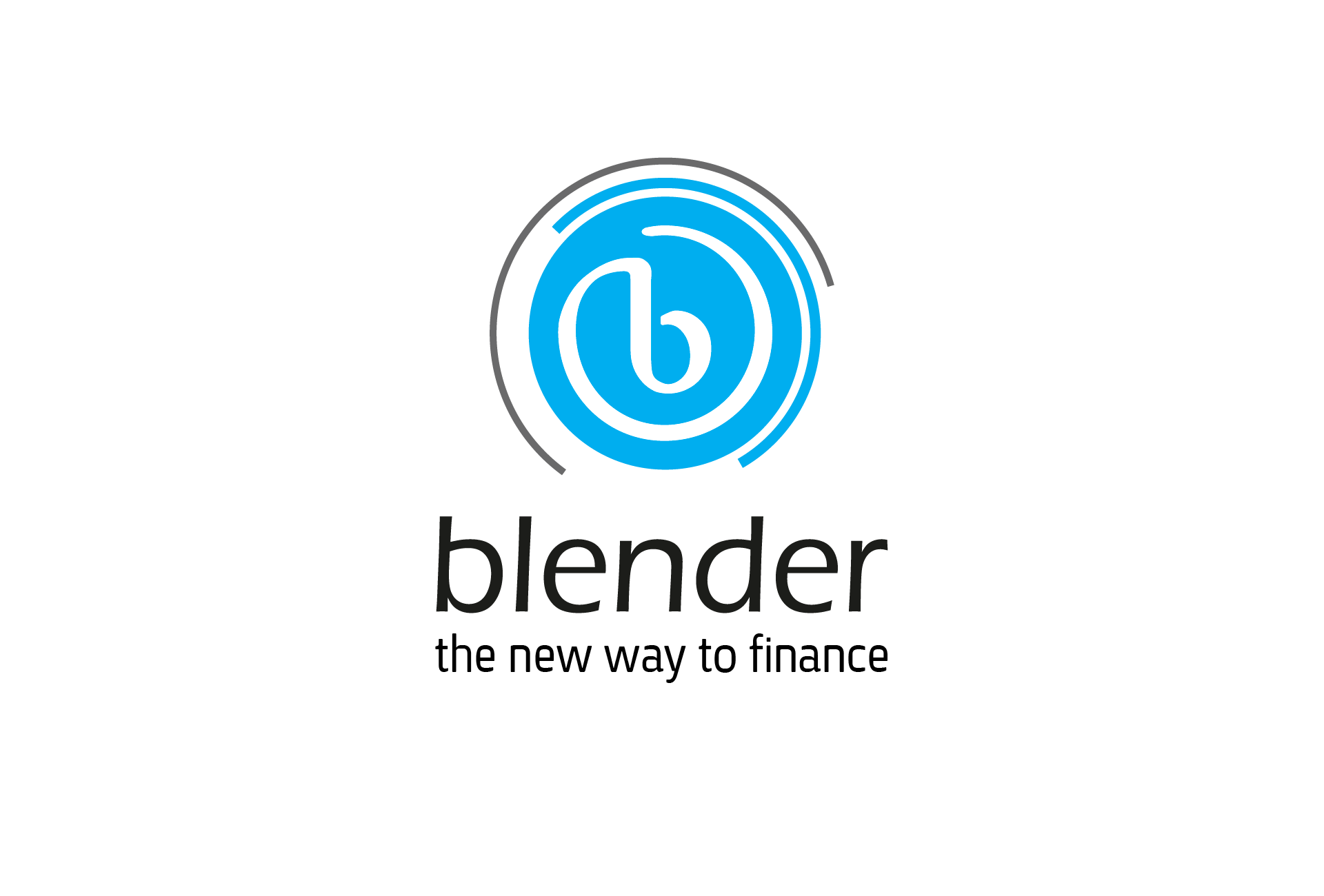 THANK
YOU